Algebra 2
Chapter 3
Solve Quadratic Equations
This Slideshow was developed to accompany the textbook
Big Ideas Algebra 2
By Larson, R., Boswell
2022 K12 (National Geographic/Cengage)
Some examples and diagrams are taken from the textbook.
Slides created by 
Richard Wright, Andrews Academy 
rwright@andrews.edu
2
3-01 Complex Numbers (3.2)
Objectives:
Evaluate expressions that result in complex numbers.
Add, subtract, multiply, and divide complex numbers.
3
3-01 Complex Numbers (3.2)
4
3-01 Complex Numbers (3.2)
Adding and Subtracting Complex Numbers
Add the same way you add (x + 4) + (2x – 3) = 3x+1
Combine like terms
Simplify
(−1 + 2i) + (3 + 3i)


(2 – 3i) – (3 – 7i)


2i – (3 + i) + (2 – 3i)
5
[Speaker Notes: 2 + 5i
−1 + 4i
−1 − 2i]
3-01 Complex Numbers (3.2)
Multiplying complex numbers
FOIL
Remember i2 = −1
Multiply
–i(3 + i)
(2 + 3i)(−6 − 2i)				



(1 + 2i)(1 – 2i)
6
[Speaker Notes: −3i – i2 = −3i – (−1) = 1 – 3i

−12 – 4i – 18i – 6i2 = −12 – 22i – 6(−1) =  −6 – 22i

1 – 2i + 2i – 4i2 = 1 – 4(−1) = 5]
3-01 Complex Numbers (3.2)
Notice on the last example that the answer was just real
Complex conjugate  same numbers just opposite sign on the imaginary part
When you multiply complex conjugates, the product is real

Dividing Complex Numbers
To divide, multiply the numerator and denominator by the complex conjugate of the denominator
No imaginary numbers are allowed in the denominator when simplified
7
3-01 Complex Numbers (3.2)
8
3-02 Solve Quadratic Equations by Factoring (3.1)
Objectives:
Factor quadratic expressions.
Solve quadratic equations by factoring.
9
3-02 Solve Quadratic Equations by Factoring (3.1)
Factoring is the opposite of FOILing

Factoring undoes multiplication

(x + 2)(x + 5) = x2 + 7x + 10
x + 2 called binomial
x2 + 7x + 10 called trinomial
10
3-02 Solve Quadratic Equations by Factoring (3.1)
Factor a Quadratic in the form of ax2 + bx + c,
Factor out any common terms first, then factor what’s left
Write two sets of parentheses like (   )(   ).
Guess: Find two expressions whose product is ax2 and put them at the beginning of each set of parentheses.
Guess: Find two expressions whose product is c and put them at the end of each set of parentheses. Pay attention + and – signs.
Check: Calculate the outers + inners and compare it to the middle bx.
If the outers + inners = bx, then the factoring is correct.
If the outers + inners = –bx (the correct number but wrong sign), then change the signs in the parentheses.Otherwise, retry with new guesses.
11
3-02 Solve Quadratic Equations by Factoring (3.1)
Factor 
x2 – 3x – 18 






n2 – 3n + 9
r2 + 2r – 63
12
[Speaker Notes: (x – 6)(x + 3)

Cannot be factored

(r + 9)(r – 7)]
3-02 Solve Quadratic Equations by Factoring (3.1)
Factor
14x2 + 2x – 12
3x2 – 18x
13
[Speaker Notes: 2(7x2 + x – 6)  2(7x – 6)(x + 1)

3x(x – 6)]
3-02 Solve Quadratic Equations by Factoring (3.1)
Factor
 2x2 – 32
14
[Speaker Notes: 2(x2 – 16)  2(x – 4)(x + 4)]
3-02 Solve Quadratic Equations by Factoring (3.1)
Zero Product Property
If a·b = 0, then either a or b is 0.
Solve a Quadratic Equation by Factoring

Make the quadratic expression equal 0.
Factor the quadratic expression.
Set each factor equal to zero as two separate equations.
Solve each equation.
Check your solutions
15
3-02 Solve Quadratic Equations by Factoring (3.1)
Solve
x2 – x – 42 = 0
16
[Speaker Notes: x2 – x – 42 = 0  (x – 7)(x + 6) = 0  
	x – 7 = 0  x = 7
	x + 6 = 0  x = −6
	Solutions are x = −6, 7]
3-02 Solve Quadratic Equations by Factoring (3.1)
Solve
9t2 – 12t + 4 = 0
3x – 6 = x2 – 10
17
[Speaker Notes: (3t – 2)2 = 0  3t – 2 = 0  3t = 2  t = 2/3

Put in standard form
x2 – 3x – 4 = 0
(x – 4)(x + 1) = 0 
x – 4 = 0  x = 4
x + 1 = 0  x = -1]
3-03 Solve Quadratic Equations by Graphing and Finding Square Roots (3.1)
Objectives:
Solve quadratic equations by graphing.
Solve quadratic equations using square roots.
18
3-03 Solve Quadratic Equations by Graphing and Finding Square Roots (3.1)
Solving Quadratic Equations by
Graphing
Make the equation equal zero.
Graph the equation.
Find the x-values of the x-intercepts.
Square Roots
Solve for the squared expression.
Take a square root. Remember to put ±.
Finish solving for x.
Check your solutions.
19
3-03 Solve Quadratic Equations by Graphing and Finding Square Roots (3.1)
20
[Speaker Notes: Graph
Solutions are x-intercepts
x = 3, x = −1]
3-03 Solve Quadratic Equations by Graphing and Finding Square Roots (3.1)
Solve by using square roots.
2x2 + 14 = 70
4x2 + 20 = 16
21
3-03 Solve Quadratic Equations by Graphing and Finding Square Roots (3.1)
22
3-03 Solve Quadratic Equations by Graphing and Finding Square Roots (3.1)
A fruit stand charges $3 per pound of apples and sells 20 pounds each day. They try dropping the price by $0.50 and sell 5 more pounds a day. How much should the fruit stand charge to maximize their daily revenue? What is their maximum daily revenue?
23
3-04 Solve Quadratic Equations by Completing the Square (3.3)
Objectives:
Solve quadratic equations by completing the square.
Rewrite a general form quadratic in standard (vertex) form.
24
3-04 Solve Quadratic Equations by Completing the Square (3.3)
25
[Speaker Notes: =(x + 3)(x + 3) 
= x2 + 2(3x) + 32 
= x2 + 6x + 9]
3-04 Solve Quadratic Equations by Completing the Square (3.3)
26
3-04 Solve Quadratic Equations by Completing the Square (3.3)
27
3-04 Solve Quadratic Equations by Completing the Square (3.3)
28
3-04 Solve Quadratic Equations by Completing the Square (3.3)
29
3-04 Solve Quadratic Equations by Completing the Square (3.3)
30
3-05 Solve Quadratic Equations using the Quadratic Formula (3.4)
Objectives:
Use the discriminant to classify solutions to quadratic equations.
Use the quadratic formula to solve quadratic equations.
31
3-05 Solve Quadratic Equations using the Quadratic Formula (3.4)
32
3-05 Solve Quadratic Equations using the Quadratic Formula (3.4)
33
3-05 Solve Quadratic Equations using the Quadratic Formula (3.4)
34
3-05 Solve Quadratic Equations using the Quadratic Formula (3.4)
35
3-05 Solve Quadratic Equations using the Quadratic Formula (3.4)
b. two imaginary solutions
36
3-05 Solve Quadratic Equations using the Quadratic Formula (3.4)
37
3-06 Solving Quadratic Equations by Any Method (Review)
Objectives:
Choose the best method to solve quadratic equations.
Solve quadratic equations without a method given.
38
3-06 Solving Quadratic Equations by Any Method (Review)
Choose the Best Method to Solve a Quadratic Equation
To most efficiently solve a quadratic equation,
If x appears only once and it is squared—either x2 or (x – k)2— solve by taking square roots.
If both x2 and x appear, make the equation equal to zero and…
Try solving by factoring.
If it cannot be factored quickly, solve by completing the square or the quadratic formula.
Graphing is usually only as a last resort for complicated problems.
39
3-06 Solving Quadratic Equations by Any Method (Review)
40
3-06 Solving Quadratic Equations by Any Method (Review)
41
3-06 Solving Quadratic Equations by Any Method (Review)
42
3-07 Solve Quadratic Inequalities (3.6)
Objectives:
Solve quadratic inequalities in one variable algebraically.
Solve quadratic inequalities in one variable graphically.
43
3-07 Solve Quadratic Inequalities (3.6)
Solve inequalities in one variable. 
Make = 0
Factor or use the quadratic formula to find the zeros
Graph the zeros on a number line (notice it cuts the line into three parts)
Pick a number in each of the three parts as test points 
Test the points in the original inequality to see true or false  
Write inequalities for the regions that were true
p2 − 4p  5
0
44
[Speaker Notes: p2 – 4p – 5  0
 (p – 5)(p + 1)  0 
Zeros are 5, −1
 test points = −2, 0, 6
–2  4 – 4(−2)  5  12  5 false
0  0 – 4(0)  5  0  5 true
6  36 – 4(6)  5  12  5 false
 middle region true so –1  p  5]
3-07 Solve Quadratic Inequalities (3.6)
45
3-07 Solve Quadratic Inequalities (3.6)
Or you could also solve the quadratic inequality in one variable by graphing the quadratic
Make the inequality = 0
Plot points on a number line
Quick graph
When the graph is below the x-axis; ≤ 0
When the graph is above the x-axis; ≥ 0
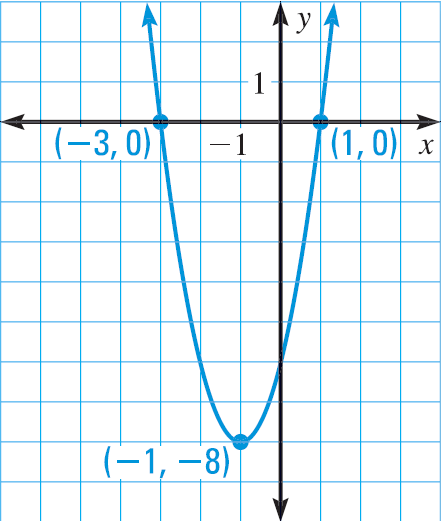 46
[Speaker Notes: 2x2 + 4x – 6 ≤ 0 when -3 ≤ x ≤ 1
2x2 + 4x – 6 ≥ 0 when x ≤ -3 or x ≥ 1]
3-07 Solve Quadratic Inequalities (3.6)
47
3-07 Solve Quadratic Inequalities (3.6)
48